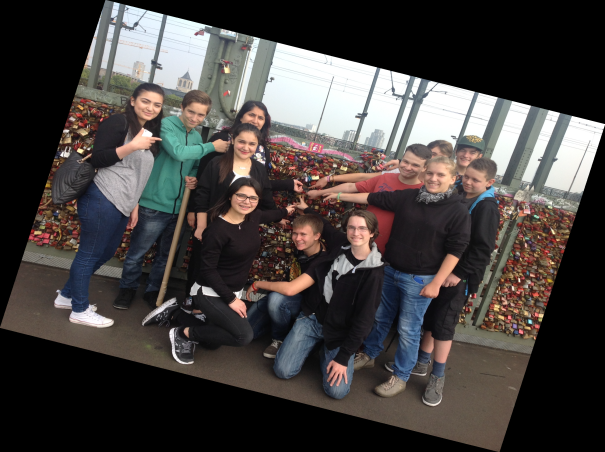 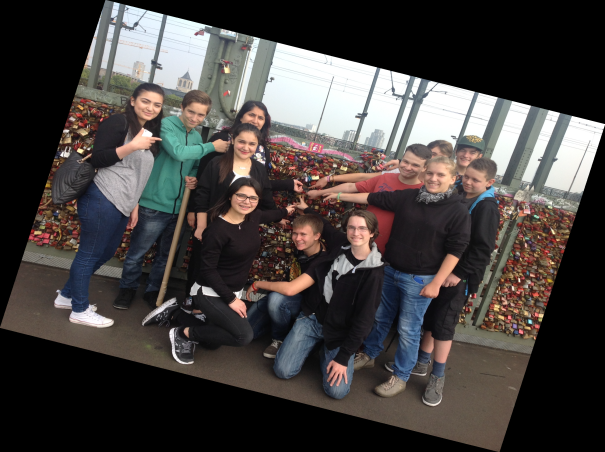 Medienscoutsarbeit an derGesamtschule Borbeck
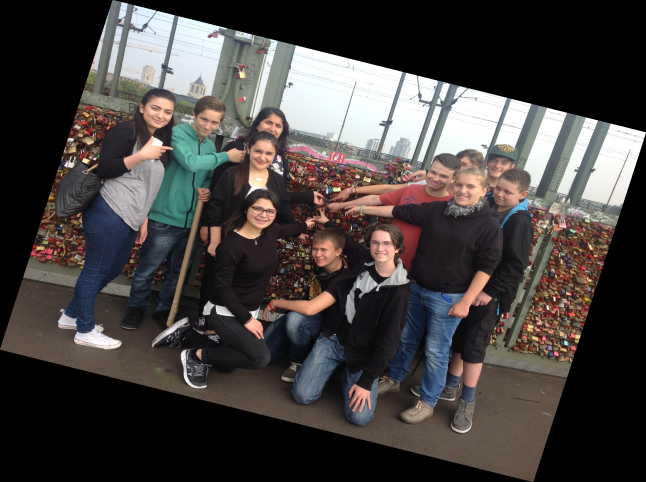 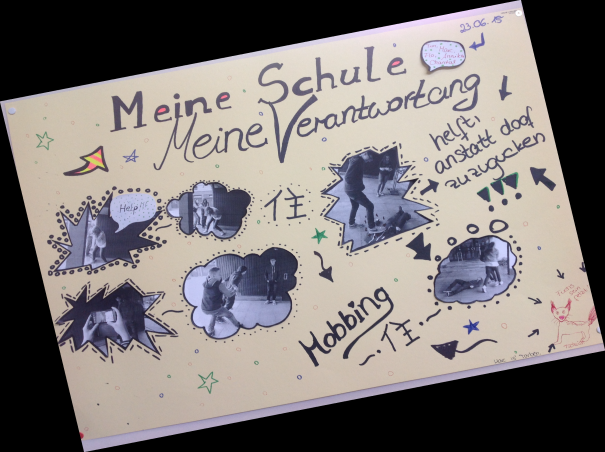 Bsp. Präventionsarbeit im BereichCybermobbing und
Cybermobbing ist Mobbing2
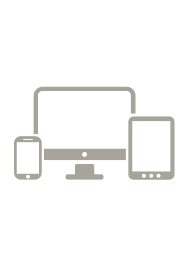 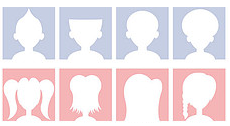 Verzweiflung
Alleingelassen
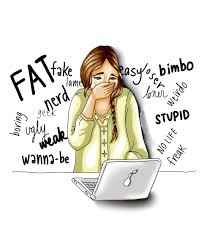 Angst
Hilflosigkeit
Isolation
Vertrauensverlust
Beispiele Präventionsarbeit Cybermobbing
• Workshops im Jahrgang 5/6


• Workshop Cybermobbing Live
Experiment Jahrgang 9/10



• Elternabend Handymania
(Modul Cybermobbing)
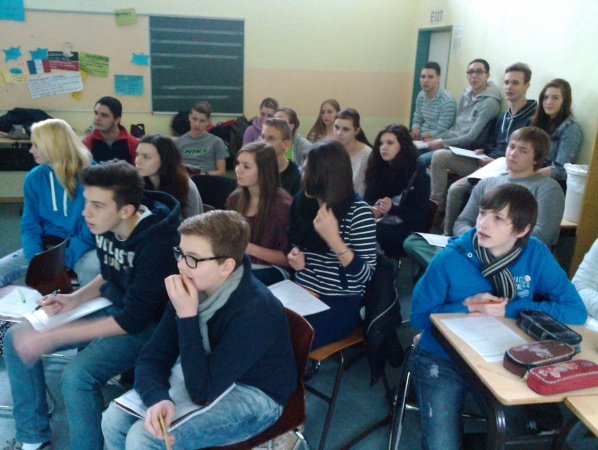 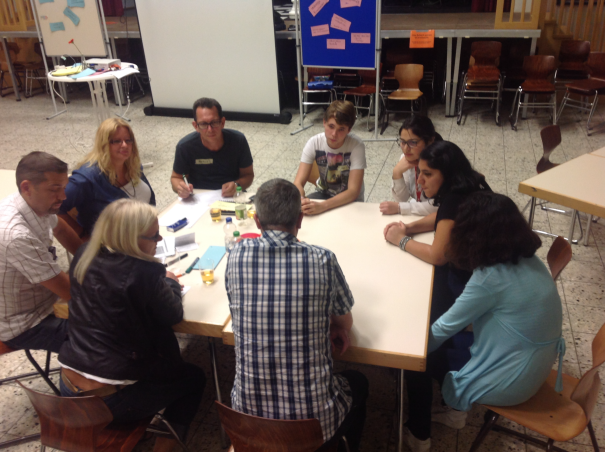 Cybermobbing – Intervention (Was tun?)
Cybermobbingvorfälle dokumentieren (Screenshots, Chatprotokolle etc.)
Personen blockieren
sich jemandem anvertrauen
gemeinsam mögliche Maßnahmen entwickeln z.B. Täter konfrontieren
Anzeige erstatten !
Digitaler Missbrauch - revenge porn
Schau dir mal an, was
die gemacht hat.
Schon schlampig oder? …
ICH würde sowas nie
machen!
Intime Bildaufnahmen entstehen aus Liebe, Zuneigung und Vertrauen zum Partner
Missbräuchliche Verbreitung meistRacheakt
Intention der Erst-Täter:Demütigung, Bloßstellung,Erniedrigung einer Person z.B. derEx-Freundin
Intention der Mitläufer:Sensationslust, sich Erheben über  andere
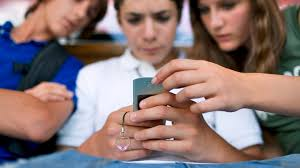 Beispiele Präventionsarbeit digitaler Missbrauch
Workshops im Jahrgang 7 (TgR)
Intensiv-Workshop imJahrgang 8(Modul Sexting)
Workshop Jahrgang 9
Elternabend Handymania(Modul Sexting)
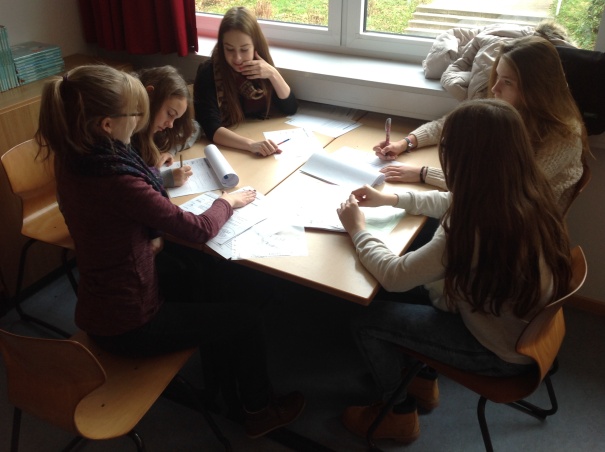 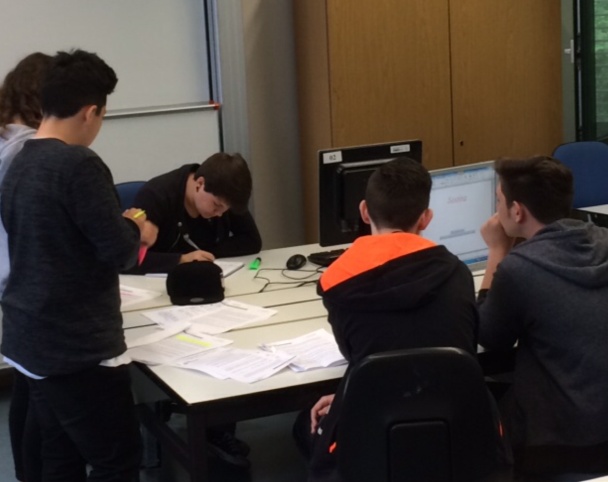 Digitaler Missbrauch – Intervention (Was tun?)
Vorfall dokumentieren
sich jemandem anvertrauen
Aufarbeitung des Vorfalls -> insbesondereAufhebung der Täter-Opfer Verschiebung
gemeinsam mögliche Maßnahmen entwickeln
Anzeige erstatten
Missbrauch der Bilder beim Plattformbetreibermelden
Schutz vor digitalem Missbrauch
Safer Sexting als Schutzmöglichkeit:
keine Bildaufnahmen, die das Gesichtzeigen (auch nicht auf den Wunsch des Partners hin)
eindeutige Merkmale wie Tattoos,
Piercings usw. verdecken
intime Körperstellen leicht verhüllen